Objects & Classification of Audit
Auditing
M. Mohamed Ilyas
PG & Research Department of Commerce, HKRH College.
The primary object of audit
The primary object of audit is to express an expert’s opinion. The expert here is the auditor, and his opinion is expressed in form of a report called Auditor’s Report.
PG & Research Department of Commerce, HKRH College.
The secondary objectives
The secondary objectives of the audit can be group under the following heads.
Prevention and Detection of Fraud
Prevention and Detection of Errors
Others Specific Objective
PG & Research Department of Commerce, HKRH College.
Prevention and detection of frauds
Misappropriation of cash
Misappropriation of goods
Fraudulent manipulation of accounts
PG & Research Department of Commerce, HKRH College.
Prevention and detection of errors
Clerical Errors
         1. Error of Commission
          Error of omission  
                        Partial Omission
                        Complete Omission     
        2. Error of Principle                                                                   
        3. Compensating errors
        4. Duplicating  errors
PG & Research Department of Commerce, HKRH College.
Different Classes of Audit
Classification of Audit
PG & Research Department of Commerce, HKRH College.
Classification of Audit
On the Basis of Legislative Control-Statutory Audit, Government Audit, Private Audit.
On the Basis of Relation of Auditor with the Management-External Audit, Internal Audit.
On the Basis of Periodicity of Audit-Continuous Audit, Interim Audit, Periodical Audit, Occasional Audit.
On the Basis of Subject Matter of Audit-Financial Audit, Operational Audit, Cost Audit, Management Audit.
On The Basis of Coverage of Audit-Complete Audit, Partial Audit.
 On the Basis of Manner of Checking the Audit may be classified into Standard Audit, Balance Sheet Audit and Post and Vouch Audit
PG & Research Department of Commerce, HKRH College.
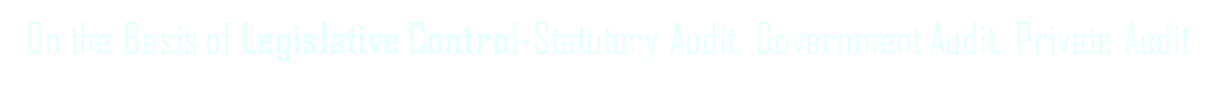 PG & Research Department of Commerce, HKRH College.
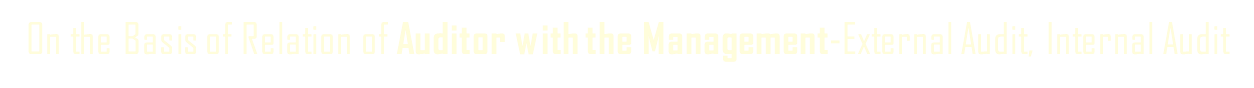 PG & Research Department of Commerce, HKRH College.
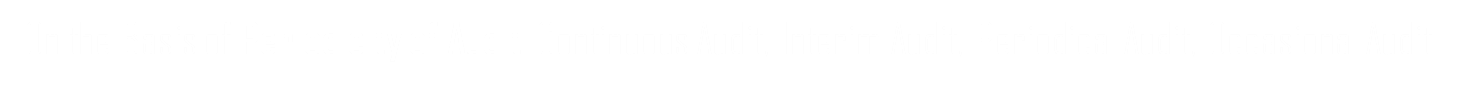 PG & Research Department of Commerce, HKRH College.
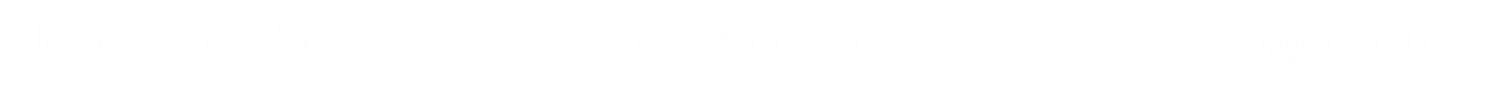 PG & Research Department of Commerce, HKRH College.
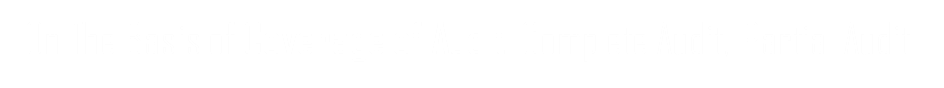 PG & Research Department of Commerce, HKRH College.
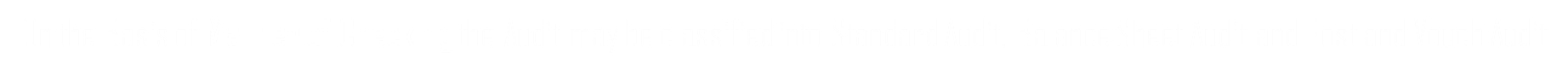 PG & Research Department of Commerce, HKRH College.